Understand what a percentage is and its connection to fractions
Mathematics
Miss Parsons
‹#›
Question 1
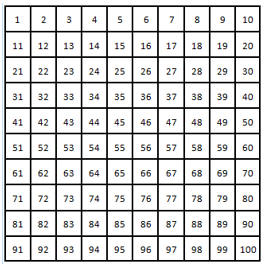 What percentage of numbers up to 100 are: 

Multiples of 4

Multiples of 6

Multiples of 8 

Prime numbers
‹#›
Question 2
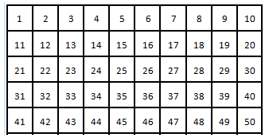 This rectangle contains the numbers 1 – 50. 

How many squares would be covered if 50% of the squares were covered?

How many squares would be covered if 10% of the squares were covered?
‹#›
Question 3
Use the hundred square to find:

What percentage of numbers up to 100 are square numbers?

What percentage of numbers up to 100 are multiples of 3?

What percentage of numbers up to 100 are both a square number and multiple of 3?

What percentage of numbers up to 100 are neither a square number or multiple of 3?
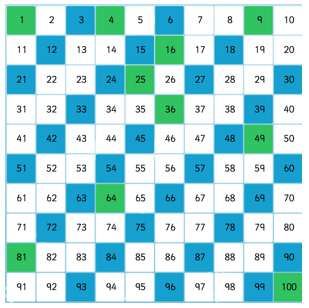 ‹#›